ПРАВОПИСАНИЕ Н и НН В РАЗНЫХ ЧАСТЯХ РЕЧИ
Кирилл Овдиюк, 
учащийся 10 класса «А» 
ГБОУ № 828
ПРАВОПИСАНИЕ Н и НН В ОТГЛАГОЛЬНЫХ               ПРИЛАГАТЕЛЬНЫХ
ПРИЧАСТИЯ и ОТГЛАГОЛЬНЫЕ ПРИЛАГАТЕЛЬНЫЕ
Отглагольные прилагательные   - «Н»
Н: -образовано от глаг. несоверш. вида-нет приставки!!!(Кроме НЕ – эта приставка не влияет на написание Н или НН)
-нет зависимого слова-нет суффиксов -ова-, -ева
Солёныё (от солить) овощи, вяленая  (от  вялить) рыба 

Причастия – «НН» 
ПосолЕННые овощи, подвялЕННая рыба
Наречия
В наречиях, образованных от отглагольных прилагательных и причастий пишется Н или НН в соответствии со словом, от которого оно образовано.
Одна буква Н пишется в наречиях на -о, -е, образованных от прилагательных с одной буквой Н: бешено (от БЕШЕНЫЙ) мчаться, путано(от ПУТАНЫЙ) отвечать, на улице ветрено (от ВЕТРЕНЫЙ).
Две буквы Н пишутся в наречиях на -о, -е, образованных от прилагательных с двумя буквами Н, в том числе и от прилагательных, произошедших из страдательных причастий: временно (от ВРЕМЕННЫЙ) отсутствовать, искренне  (от ИСКРЕННИЙ) сожалеть, аргументированно (от АРГУМЕНТИРОВАННЫЙ) отвечать.
ЗАКРЕПЛЯЮЩИЙ МАТЕРИАЛ ПО НАРЕЧИЯМ. Проверьте себя.
Говорить взволнова_о 
объяснять пута _о
смотреть рассея_о
бороться отчая_о
приходить регуляр_о.
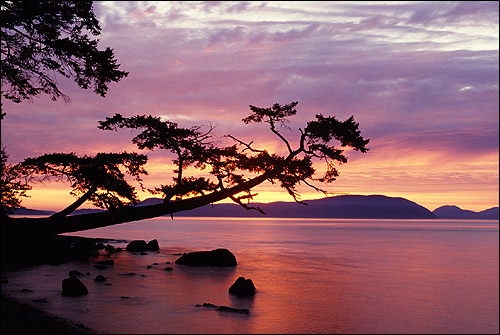 THE END